2024 Accrued Leave
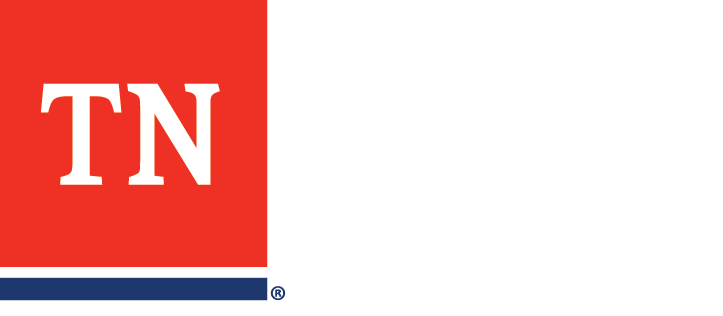 [Speaker Notes: Good Morning or Afternoon, Thank you all for joining me as we run through the new 2024 Accrued Leave changes. My name is Kenna Stephens, I am an HR Business Partner here in HQ and I also have Andy Rogers, our Payroll Manager as well. I have a short presentation for you all today going over the changes and how it will impacts you. Hopefully, the presentation will answer all your questions but if not please enter them in the Chat box and they will be answered at the end of this Presentation. If your question is specific to you,  we will reach out to you separately. You can always email the TDOT.HR@tn.gov email box with any questions.]
Leave Accrual Changes for 2024
Frequently Asked Questions
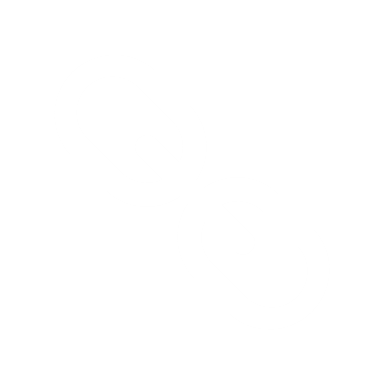 This change impacts all:
New to the state, the 113th Legislative Session passed Public Chapter No. 216, that beginning on January 1, 2024, employees eligible to accrue annual and sick leave will begin accruing leave annually.
Hires
Rehires
Current Employees
[Speaker Notes: For all state employees, the new Leave Accrual Changes began in 2024. The 113th Legislative Session passed Public Chapter NO. 216, that beginning on January 1, 2024, employees eligible to accrue annual and sick leave will be accruing leave annually. 

This change impacts all: 
Hires
Rehires 
Current employees

The 2024 Accrued Leave Website will be a source for FAQs and can be found at this above link, this will be provided in the Road Ahead after all the open forum session have been completed.]
Hired in 2024
What does this mean for New Hires?


Hired in 2024 - Both sick and annual leave will be available on first day of employment but will not appear until the system updates leave balances for the first pay period. 

It will be available to use immediately while following the States’ Attendance and Leave Manuel Guidelines on usage.

Hired in 2023 – continue to accrue monthly until you reach service anniversary date (1 year), then time will be front loaded
How much will I receive?

Annual Leave – 12 days at 7.5 hours for 12 months (total 90 hours)

Sick Leave – 12 days at 7.5 hours for 12 months (total 90 hours)
[Speaker Notes: Now we are going to talk about what this means for Employees Hired in 2024, and those hired in 2023. 
Employees hired in 2024: 
both sick and annual leave will be available on you first day of employment but will not appear until the system updates leave balances for the first pay period. 
Balances will be available to use immediately while following the states Attendance and Leave Manuel Guidelines on usage 

You will receive:
 a total of 90 hours of Annual
And a total of 90 hours of Sick leave
	- All TDOT employees will continue to earn sick leave at the same rate of 7.5 hours throughout their state career, it does not increase like how annual leave does based on your service group, everyone earns 12 days at 7.5 hrs for a total of 90 hours
You still must earn the leave over your first year by working the major portion of each month. 

Those Hired in 2023
- you will continue to accrue monthly until you reach your service anniversary date (which will be your 1 year of employment), then time will be front loaded]
Rehired in 2024
What does this mean for Rehired employees?

Rehired in 2024: Both sick and annual leave prorated from your start date up to the next service anniversary date but will not appear until the system updates leave balances for the first pay period. 

Balances will be available to use immediately while following the States’ Attendance and Leave Manuel Guidelines on usage.

Rehired in 2023 – continue to accrue monthly until you reach service anniversary date, then time will be front loaded. This will be different for each Rehired employee
How much will I receive?

Annual Leave – prorated from your start date up to the next service anniversary date, based off the service group at time of separation 

Sick Leave – prorated from your start date up to the next service anniversary date at a standard 7.5 hours per month
Previously unused sick leave will be reinstated to any state employee who: 1) worked continuously for at least one (1) year, 2) left in good standing, and 3) returned to Tenn State Gov as an employee scheduled to work at least 1,600 hours and eligible to accrue leave.
[Speaker Notes: Next what does this means for Employees Rehired in 2024: 
both sick and annual leave will be prorated on your first day of employment, but will not appear until the system updates leave balances for the first pay period. You still must earn the leave over your first year by working the major portion of each month. 

Prorated means: the hours given will be based on your rehire start date up to your service anniversary date. 
Example: if you left the state with 3 yrs 9 months of service. When you return you will pick back up with your service time so from your rehire date there is 3 mths between your service anniversary date of 4 years. You will be prorated with 22.5 hrs for those 3 mths in both annual and sick leave on your first day. Then upon hitting that service anniversary date you will be front loaded with 90 hrs of Annual and 90 hr of sick 

You are probably asking how much will I receive in that prorated amount? 
For Rehired Employees – Annual leave will be based off the service group at the time of separation. Example: if you had 7 years of service prior to leaving and were accruing at 11.3 hrs per month, you will receive the prorated amount for someone in that service group. Sick leave will remain at 7.5 hr (this does not increase like annual leave)


Those Rehired in 2023 – you will continue to accrue monthly until you reach your service anniversary date, then time will be front loaded for the year. The Service Anniversary date will be different for each Rehired employee. If you are unsure, please reach out to the TDOT.HR@tn.gov box and we can confirm your service anniversary date. 

As a Rehired employee, your previous unused sick leave hours will be reinstated to any rehired employee who: 
Worked continuously for at least one year
Left in good standing
Returned to Tennessee State Government as an employee scheduled to work at least 1,600 hours and eligible to accrue leave. 

So, if you left the state with 200 hours of unused sick leave, and meet the 3 guidelines, your 200 hours plus the additional prorated hours of sick leave will be in your balance. Now it may take a little longer for the prior 200 hours to reflect in your balances but that will be reinstated as soon as possible.]
Leave Accrual Changes cont’d
Important Information for New HIRES/REHIRES
IF you separate within your first year of employment you will see your final check reduced if the number of annual days used exceeds the number of months worked. 

You must earn the time by working the major portion each month



Example: Employee hired on July 1, 2024, and front loaded 12 days of annual and 12 days of sick leave. The employee uses 5 days of annual leave in Aug. 2024. The employee then resigns effective Sept 1, 2024. The employee only worked for (a major portion of) 2 months but used 5 days of annual leave. The employee's final paycheck will be reduced to the account for 3 days of annual leave the employee used which exceeded the number of months the employee did not work the major portion.
[Speaker Notes: Important Information for New Hires/Rehires!!!!

- IF you separate within your first year of employment you will see your final check reduced if the number of annual days used exceeds the number of months worked
You must earn the time by working the major portion each month

Example: Employee hired on July 1, 2024, and front loaded 12 days of annual and 12 days of sick leave. The employee uses 5 days of annual leave in Aug. 2024. The employee then resigns effective Sept 1, 2024. The employee only worked for (a major portion of) 2 months but used 5 days of annual leave. The employee's final paycheck will be reduced to the account for 3 days of annual leave the employee used which exceeded the number of months the employee did not work the major portion.]
Current Employees
Rollover dates have changed and leave balances will front load on your service anniversary date .
Rollover Date - This will now be the last day of the month prior to your service anniversary date.
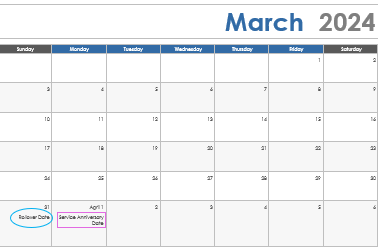 Example: An employee’s service anniversary month is April 1, 2024. If the employee is above their maximum annual leave balance, the employee’s excess annual leave will transfer to their sick leave balance on March 31, 2024. Then on April 1, 2024, on service anniversary, employee will receive front load of annual and sick leave for the year.
[Speaker Notes: Now we are going to talk about how this affects Current Employees. Very Important!!! Rollover dates have changed and leave balances will front load on your service anniversary date!
	-Those of you who have a service anniversary date later in 2024, so for example: not till Nov 1, 2024, you will continue to accrue leave at the end of each month till this time. 

- No matter what your rollover date is presently, it will now be the last day of the month prior to your service anniversary date. I pulled in a calendar of what that will look like
Note: If your service anniversary date is November 2024, but currently you have a different date for your rollover like April due to being Rehired at some point, you will not have your annual leave roll in April. It will now roll on October 31, 2024 (if this does happen, please let HR know ASAP)

	Commonly asked question – What if my front-loaded time now places me above the maximum amount of time, I can have in my balance for my service group. Be aware that ----Nothing will roll if you were below the maximum amount of Annual leave for your service group on your Rollover date. The Rollover date is only looking in that moment of time and what balance you had. The next day you receive your Front Load which can now place you way above the maximum of your service group and that is fine, you can use this leave amount throughout the next year. 

Example: An employee’s service anniversary month is April 1, 2024. If the employee is above their maximum annual leave balance, the employee’s excess annual leave will transfer to their sick leave balance on March 31, 2024. Then on April 1, 2024, on service anniversary, employee will receive front load of annual and sick leave for the year. If you are not above the maximum allowable amount on March 31, 2024, nothing will roll.]
Service Groups for Annual Leave
Annual Leave
Sick Leave
1 day per month for all employees
[Speaker Notes: Just to refresher everyone on the 4 different Service Groups for Annual Leave accruals based on the following major milestones 
Annual Leave,  which is also known as Vacation time accrues at different rates depending on years of service:
0-5 years of service will get 1 day = 7.5 hours 
5-10 years of service will get 1.5 days = 11.3 hours
10-20 years of service will get 1.75 days = 13.2 hours
Over 20 years of service will get 2 days = 15 hours
For each service group there is a maximum amount that can be housed in your balance, for example an employee is allowed 30 days of AL for the first 5 years you are here, the maximum amount will go up as accruals go up. 
If you hit your max, those hours will roll over to your SL balances at your set rollover date
Sick Leave accrual will always be 1 day per month (7.5 hours) for a total of 12 days (90 hours) regardless of how long you have been employed with the state]
Leave Balances & Service Credits
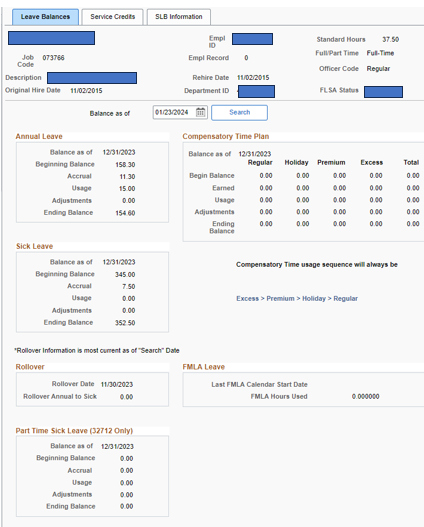 Home Screen > Self Service > Employee Workcenter > Leave Balances/Service Credits

Or by accessing

HCM > Self Service > Time Reporting > Leave Balances/Service Credits
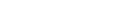 [Speaker Notes: This is what your leave balances page looks like – you can access it the same way you go to key your timesheet. Whether you go through the classic home page>Self Service>Employee Workcenter or you can take the long pathway listed up top here.
This page will update 2x per month – it shows your annual leave, sick leave and comp leave, 
Important to keep in mind what your balances are, especially if they are running low
When you take leave, those hours will not be deducted immediately

Rollover box is also found on this page and will not update with a date or amount unless excess hours roll prior to your front load.]
Leave Balances & Service Credits cont’d
Click on the tab - Service Credits

Edison is working on updating this page to include a new feature – Service Anniversary Date

Service Anniversary Date change if you are in a leave w/o pay status for a major portion of a month
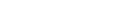 Service Anniversary Date:
[Speaker Notes: To find your service anniversary date, click on the tab marked Service Credits. The date will reflect when you will receive the front loading of leave balances for the next year. Edison created a new feature where that arrow is titled: Service Anniversary Date
Please reach out to the TDOT.HR@tn.gov email box if you have questions about the displayed date. 
Be aware that your service anniversary date could change if you are in a leave without pay status for the major portion of a month. For example: if you are out on Family Medical Leave but do not have any leave balances to cover for the full designated time, this will push your service date back for every month you are out, so if you were in a leave w/o pay statues for 3 months your service anniversary date will be pushed back 3 month. .]
Timesheet example of Front Load
[Speaker Notes: Here is an example of what the timesheet will look like when your time Front-Loads. It will display on the first day of your service anniversary month once the pay period has begun processing. When you are ready to key your time for that pay period, just remember you may need change the View by: from week to Day Mode and key your time for each day individually.]
Attendance and Leave
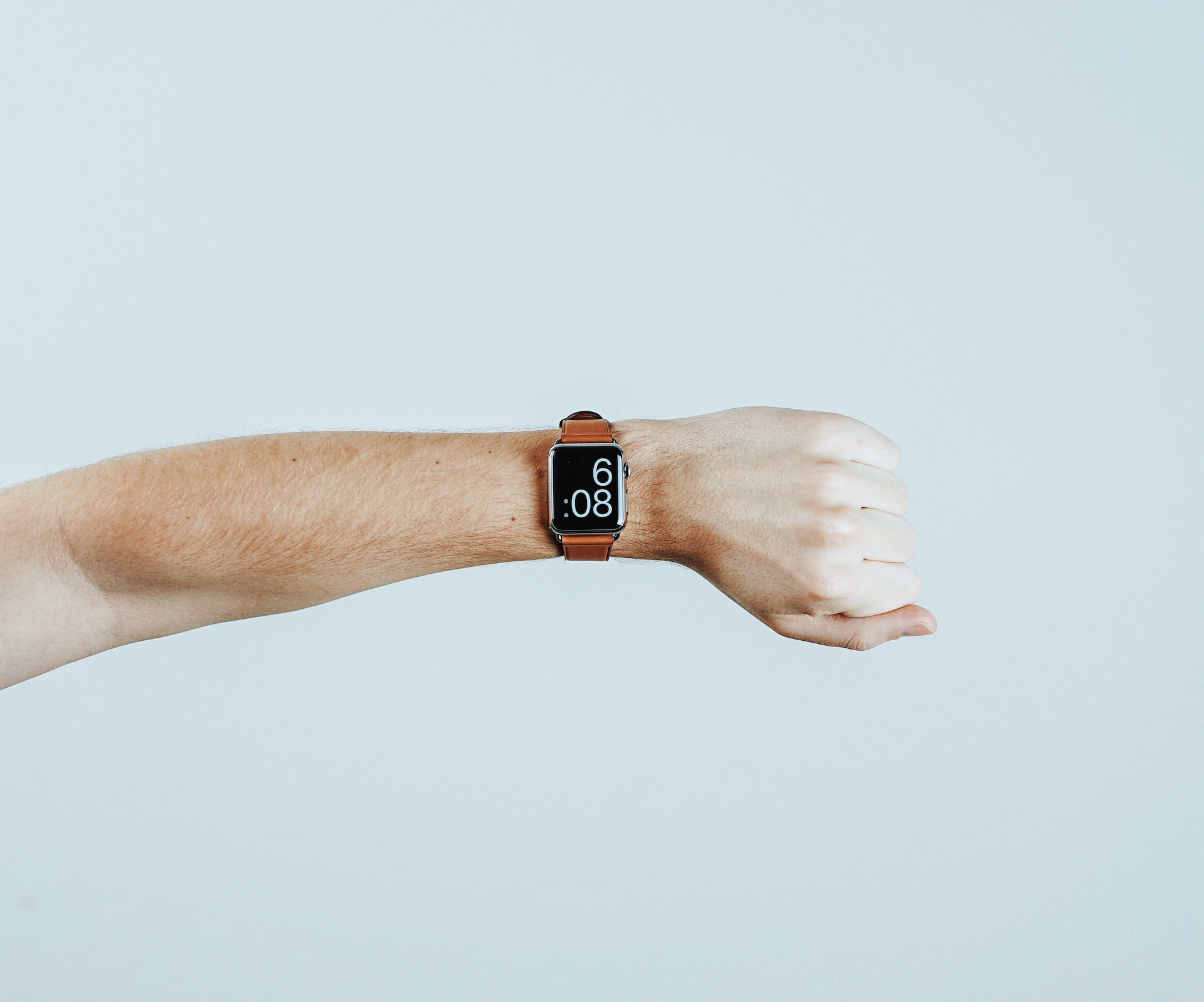 Usage of leave balances are not impacted with the Leave Reform Act
Attendance and Leave guidelines still apply
Leave Abuse: 
Failure to comply,  a habitual pattern of failure to report to work at assigned time/place or fraudulent leave 
Attendance & Leave Manual (tn.gov)
[Speaker Notes: Now we are going to talk about the usage
Going forward usage of leave balances are not impacted with the Leave Reform Act
Attendance and Leave guidelines still apply
But the following actions could constitute Leave Abuse: 
Failure to comply
A habitual pattern of failure to report to work at assigned time/place
Fraudulent leave

This may consist of such activities as failing to ask for leave in advance, setting a pattern of being consistently off before or after weekends or holidays, taking unapproved leave,  establishing a pattern of failing to report to work on time or leaving early and other misuse of leave.  ​
Fraudulent reporting of leave usage or falsification of attendance and leave documents are very serious conduct issues and are grounds for disciplinary action up to and including dismissal. ​

Specific details surround leave policy can be found in the Attendance and Leave manual which can be found on the TEAM.TN website​
Attendance & Leave Manual (tn.gov)]
Annual Leave
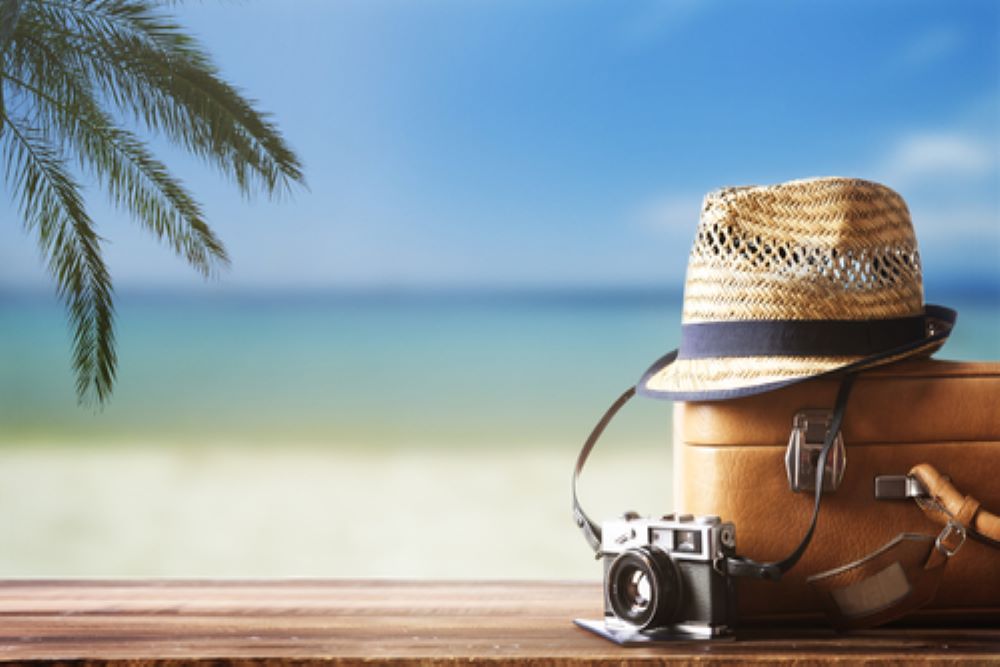 annual leave usage is still subject to the supervisor's approval
As much advanced notice should be given to avoid any possible workload problems during the absence. 
Attendance and Leave guidelines apply

Your Front-Loaded leave is yours to use throughout the year, once its gone there will be no additional leave time until your next service anniversary date
[Speaker Notes: Annual Leave usage is still subject to the supervisor's approval
As much advanced notice should be given to avoid any possible workload problems during the absence. 
Unforeseen emergency circumstances do occur and AL without prior notice can be used to cover the time away from work, however any apparent abusive nature toward this specific use of AL should be addressed immediately with the employee.
Attendance and Leave guidelines apply

Your front-loaded leave is yours to use throughout the year, once its gone there will be no additional leave time accrual until your next service anniversary date so please be mindful]
Sick Leave
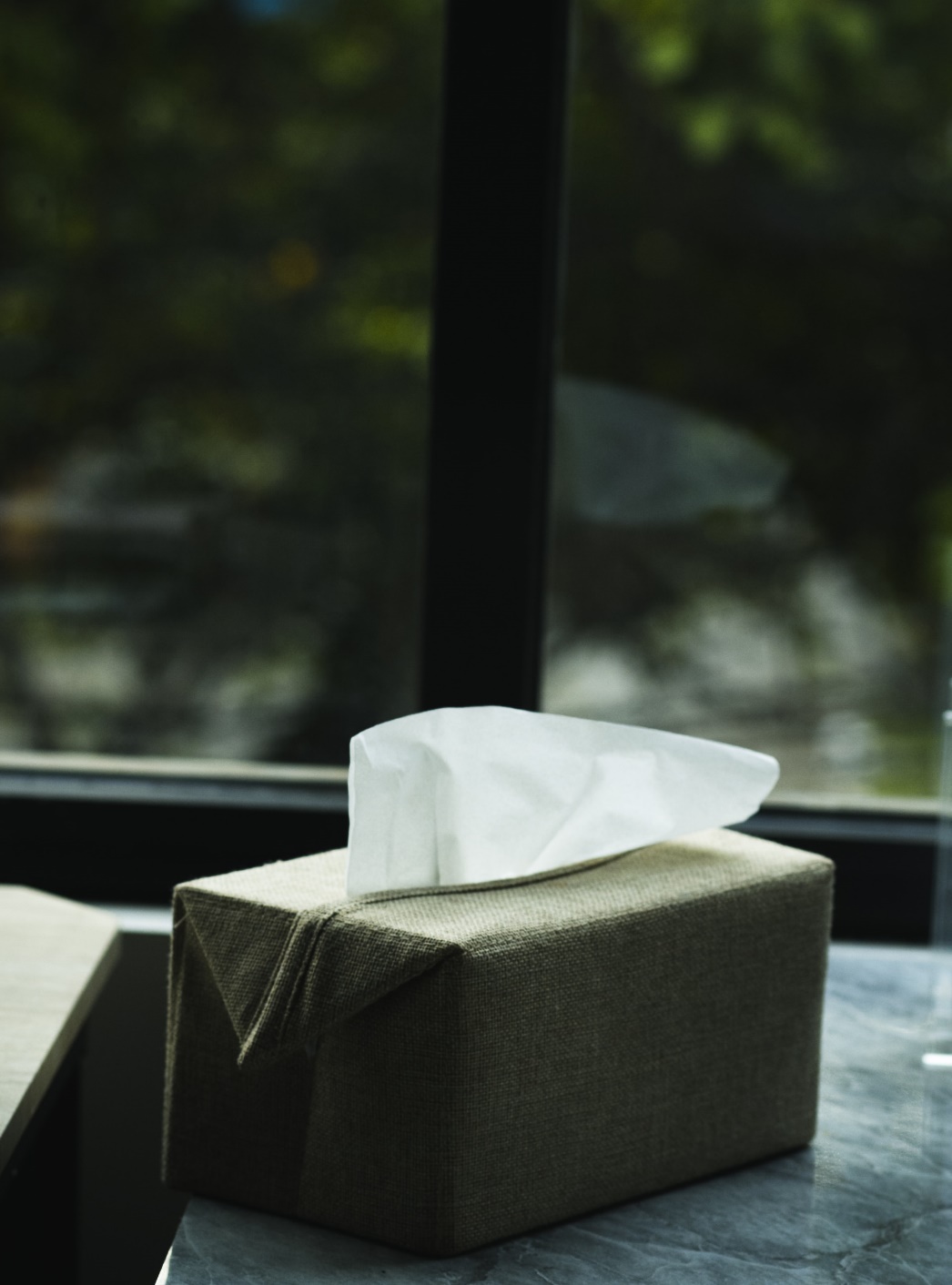 Sick leave may not be denied if an employee presents a medical excuse signed by a health care provider.
Sick leave may be used for:
Personal illness
Disability due to accident
Exposure to contagious disease
Medical/Dental appointments
Illness/death of qualifying family member
[Speaker Notes: Usage of Sick leave remains the same and cannot be denied if you provide a doctor’s note
Sick leave may be used for: 
Personal illness
Disability due to accident
Exposure to contagious disease
Medical/Dental apts
Illness/death of a qualifying family member

There is not a specific policy specifying when a supervisor must request a doctor’s note – it is up to their discretion. Some may require it for every sick leave request, some may not (unless you are out for an extended period in which case it will likely be requested you provide a doctor note and submit an FMLA request)
Important to have a conversation with your supervisor to know what their expectations are so you both can be on the same page]
Separating from the State
When an employee separates, he or she will receive a lump sum for any unused annual leave
- required to be past 1 year of service from hire/rehire


Example: An employee’s service anniversary month is April 1, 2024. If the employee has a balance of 200 hours of annual leave and then receives Front load on April 1, 2024, if they resign or retire on April 10th, they will receive the lump sum payment for prior balance of 200 hours and the amount Front Loaded. 
Example: An employee’s service anniversary month is April 1, 2024. If the employee has elected to Retire receiving payout of annual leave balance as terminal. They must be in a positive pay status on April 1, 2024, to receive the Front-Load then can begin terminal leave on April 2nd, 2024, which will take prior balance and additional Front-load to run out.
[Speaker Notes: Lastly Separation from the State

When an employee separates, regardless of whether it is a Retirement or Resignation, a lump sum payment will be given for any unused annual leave (unless the employee was dismissed for Gross Misconduct). Should a hired/rehired employee leave with less than 1 year of service, they will not receive a full payment of lump sum and an adjustment may be made to recoup unearned hours. 
Example: An employee’s service anniversary month is April 1, 2024. If the employee has a balance of 200 hours of annual leave and then receives Front load on April 1, 2024, if they resign or retire on April 10th, they will receive the lump sum payment for prior balance of 200 hours and the amount Front Loaded. 
Example: An employee’s service anniversary month is April 1, 2024. If the employee has elected to Retire receiving payout of annual leave balance as terminal. They must be in a positive pay status on April 1, 2024, to receive the Front-Load then can begin terminal leave on April 2nd, 2024, which will take prior balance and additional Front-load to run out. 
- if the employee begins terminal annual prior to Service Anniversary date, they will not receive Front-load]
Thank you for joining!!
Contact your Headquarters HR team if you have questions, or you can email the TDOT.HR@tn.gov email
Thank you for joining!!
Contact your Regional HR team if you have questions, or you can email the TDOT.HR@tn.gov email
Thank you for joining!!
Contact your Employee Relations team if you have questions, or you can email the TDOT.HR@tn.gov email
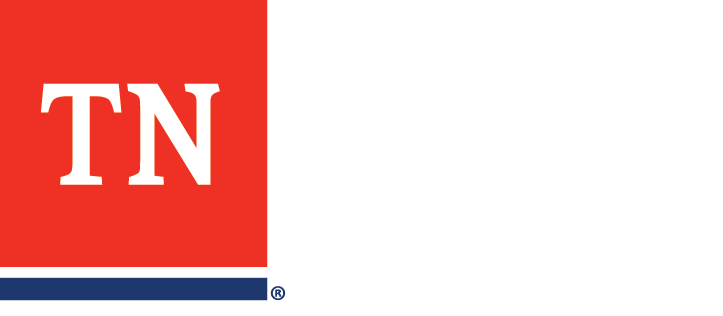 Questions?
TDOT.HR@tn.gov
[Speaker Notes: If anyone has questions please take yourself off mute or I will run through the questions in the chat box. You can also email the TDOT.HR@tn.gov email box with a more specific question at a later time.]